Høstmøtet hopp og kombinert Hedmark Skikrets
Hva er viktig i rekruttering av skihoppere?
Miljø 
Foreldre og trenere som har det hyggelig sammen
Barn som har det hyggelig sammen
Hoppbakken en samlingsplass
Lek og moro
Bruk småskia
Utfordring og mestring
Mye aktivitet
Tauheis
Motbakke på sletta
Miljø
Miljø 
Foreldre og trenere som har det hyggelig sammen
Barn som har det hyggelig sammen
Hoppbakken en samlingsplass
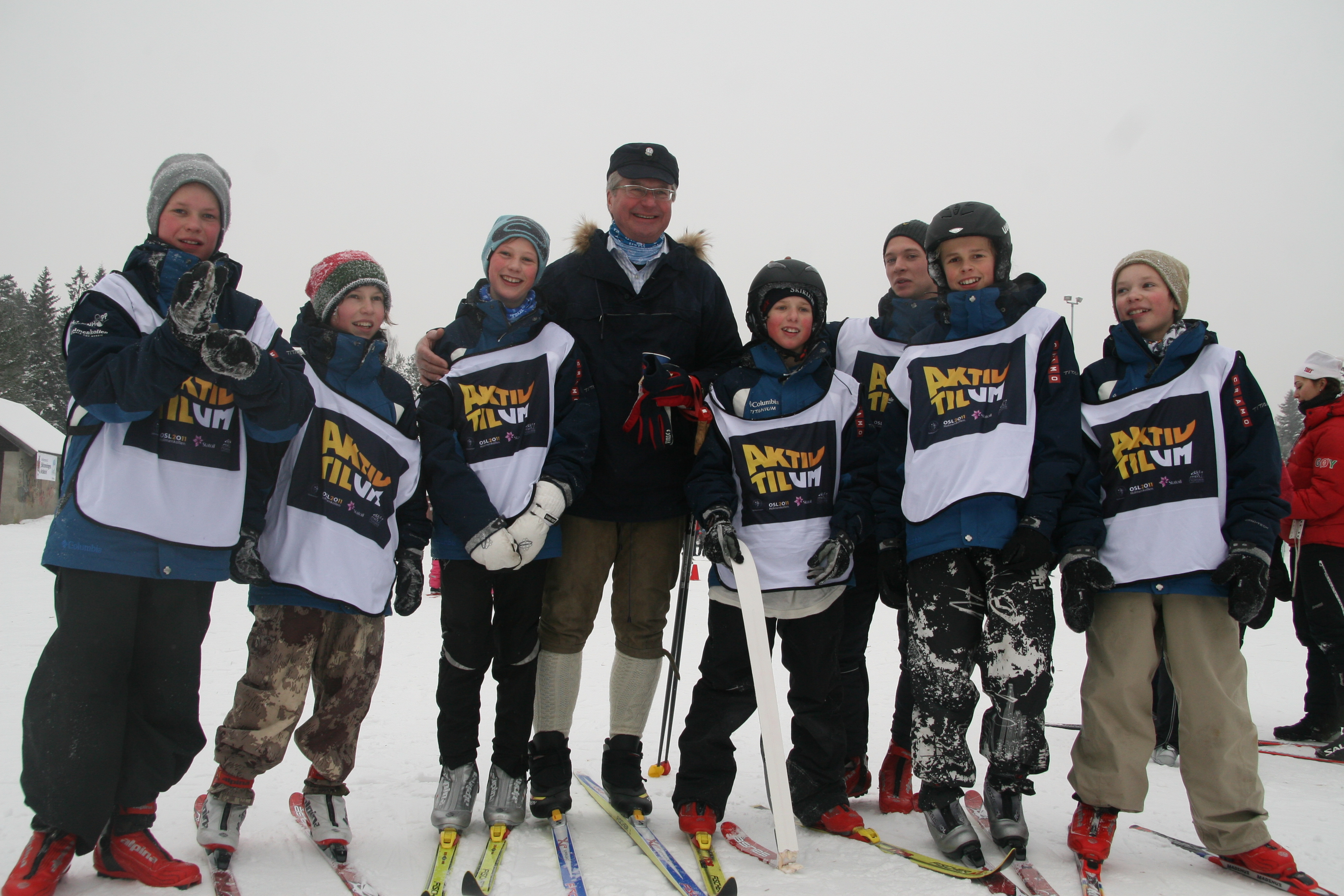 Lek og moro
Bruk småskia
Utfordring og mestring
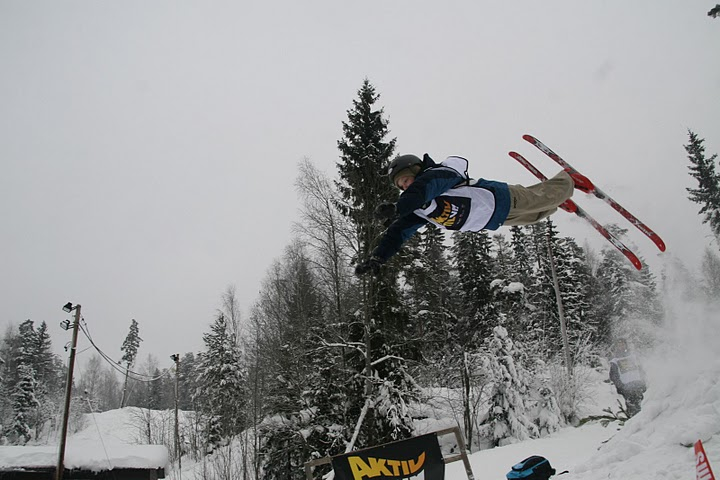 Mye aktivitet
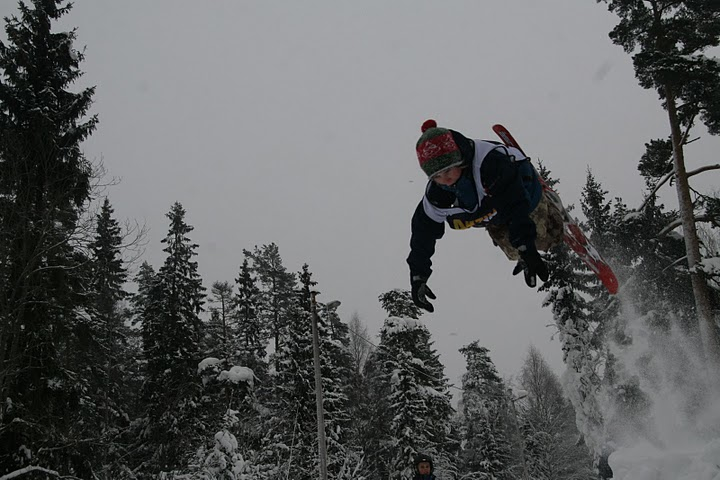 Tauheis
Motbakke på sletta
Variere utstyr
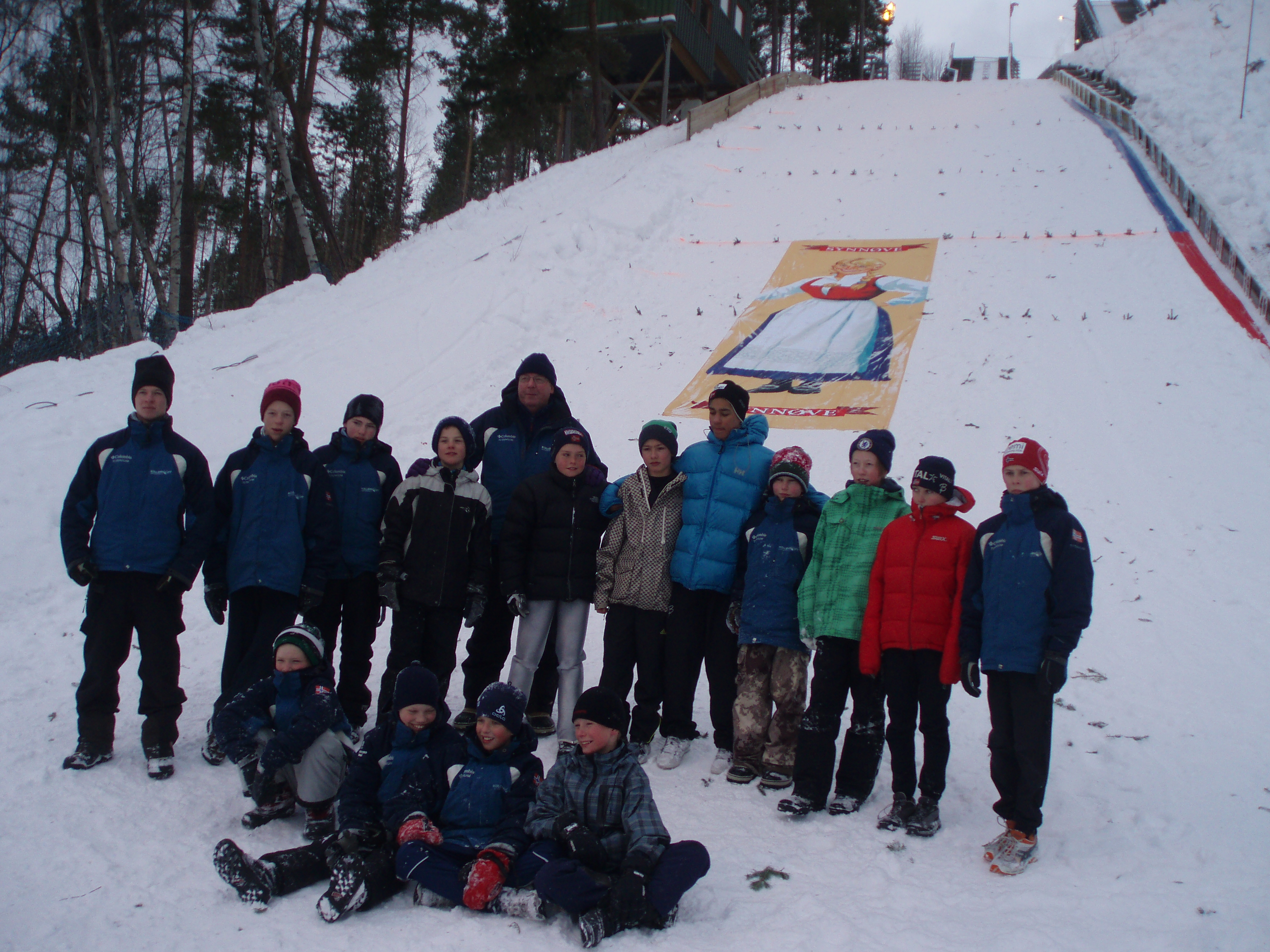